Grazing Wedge Use In Beef Production Systems
W. J. Sexten, Ph.D
sextenj@missouri.edu
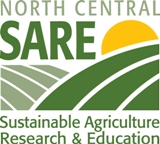 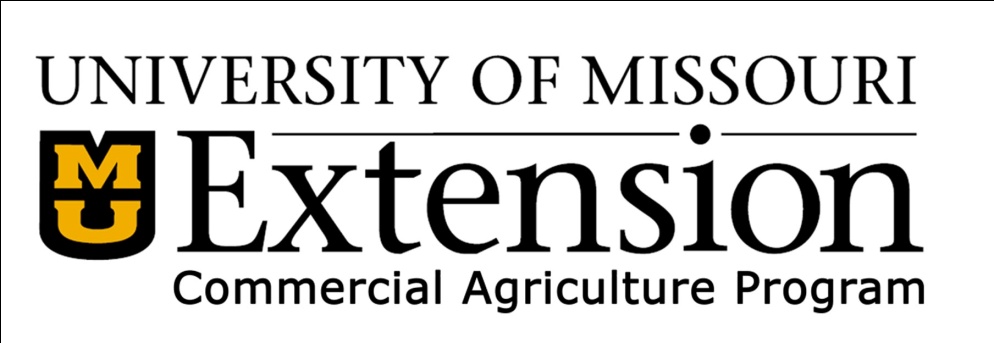 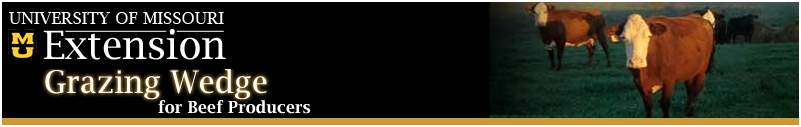 http://www.grazingbeef.missouri.edu
Critical points on a grazing wedge
Seasonal Quality
Seasonal Quality
Seasonal Quality
Pasture walk
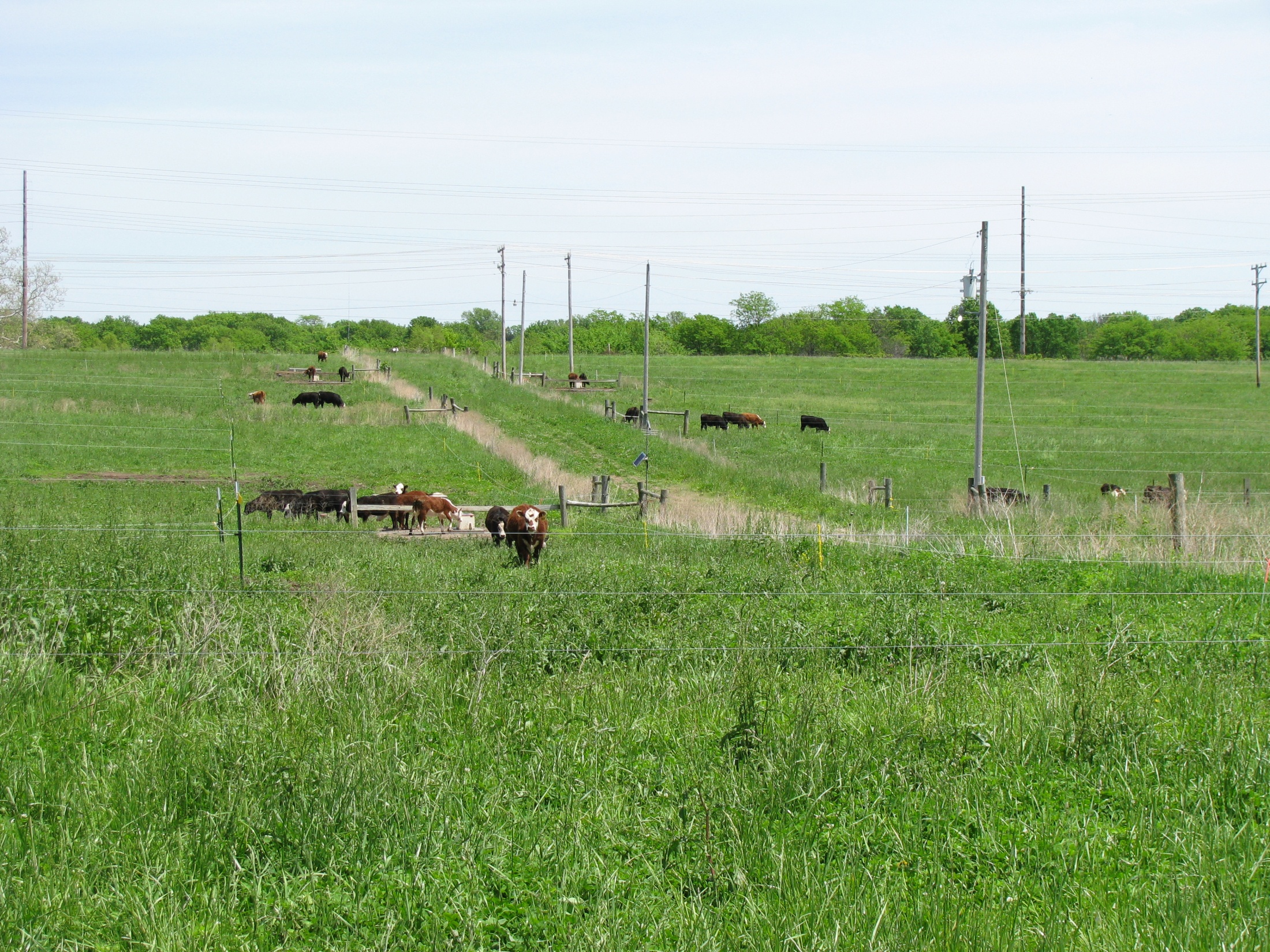 12 pastures
4 paddocks per pasture
Fescue / clover mix
Stocked at 
One 435 lb calf / 0.45 acre
990 lbs of beef / acre
Supplemented alternated days at 1% BW
7
April 20, 2009
8
April 28, 2009
9
May 5, 2009
10
May 18, 2009
11
May 29, 2009
12
June 24, 2009
13
July 20, 2009
14
June 16, 2009
15
Interpreting a grazing wedge
Typical beef wedge
More common beef pasture system
Objective pasture management
Removes operator bias on forage availability
Measured and monitored management during the first pass through pastures facilitates simple pasture management late season
Once reproductive plant portion is grazed, hayed, trampled or mowed manage re-growth remainder of season
Graze to < 1400 lbs of DM / acreon first pass
Non-Uniform grazing = non-uniform re-growth
Typical beef wedge
Which forage should be used first?
Prioritize forage quality
Graze cattle according to nutrient needs
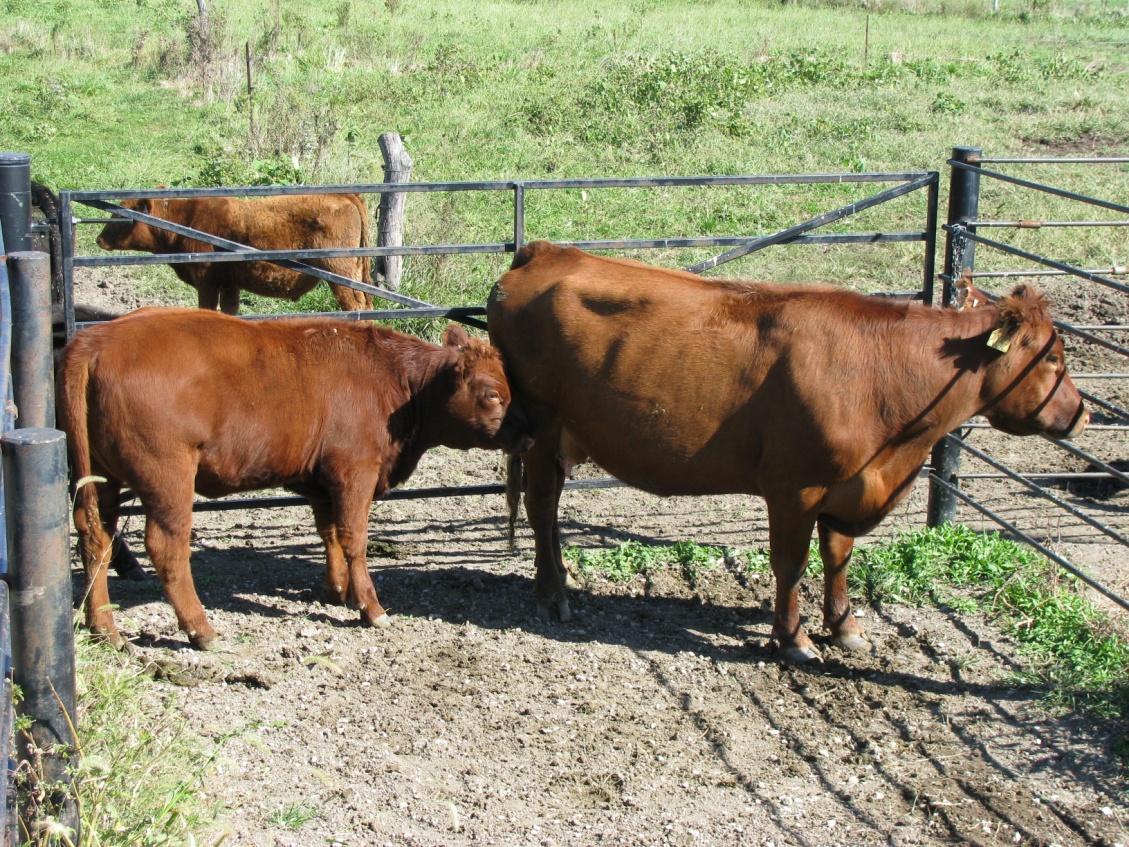 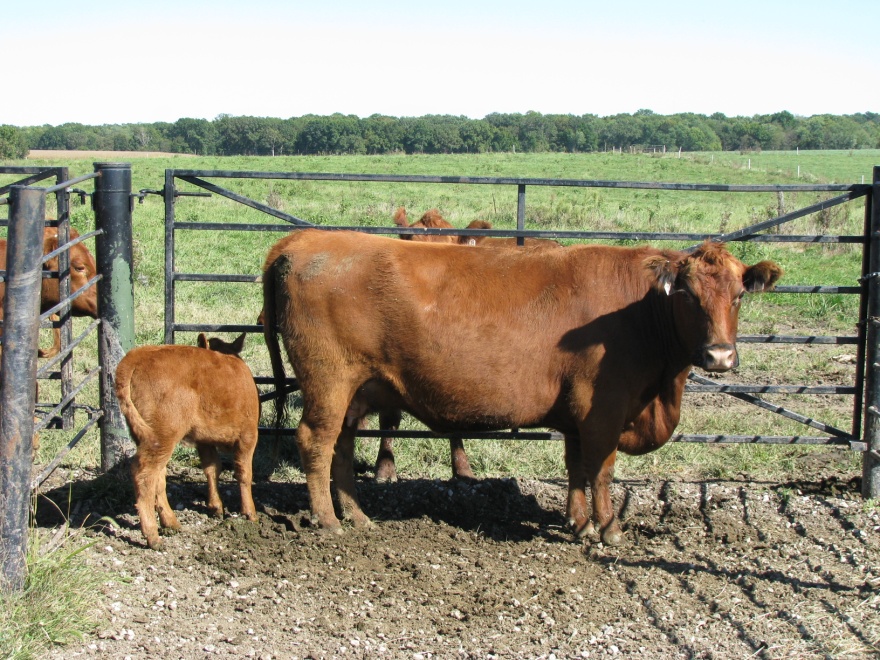 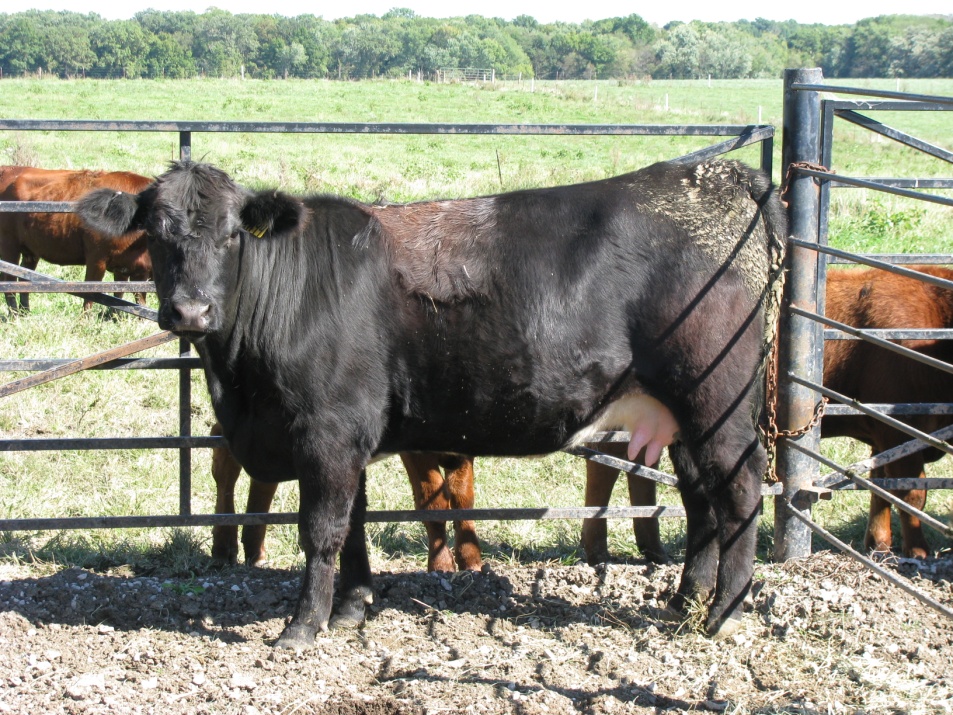 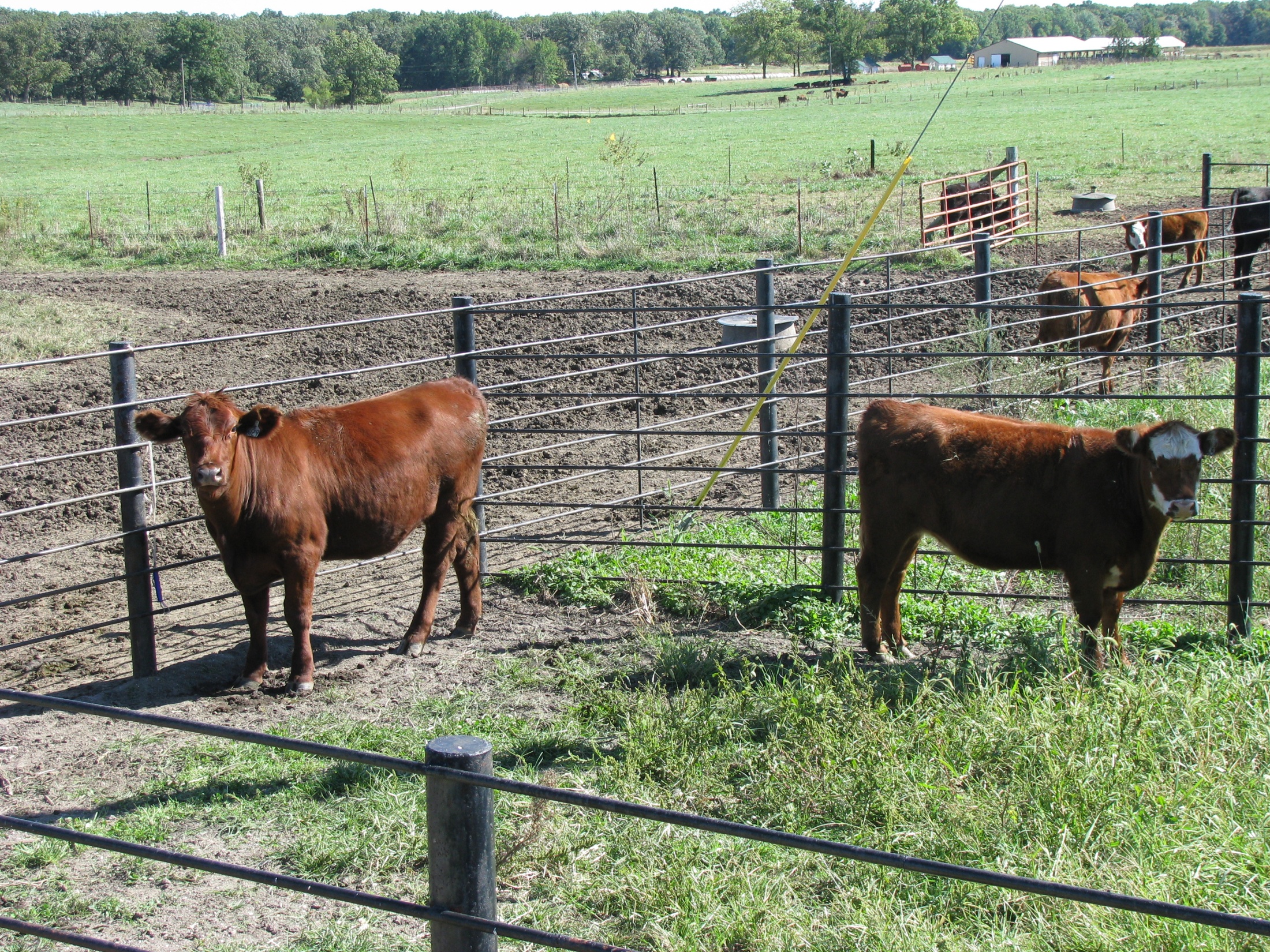 Second pass forage
Calf ADGMid April through Late July
a
a
b
c
abc Means with different superscripts differ P < 0.05
26
Common second pass forage choice
Harvested Yield
Total forage disappearance
Identify
Productive
Unproductive
Underutilized
http://grazingbeef.missouri.edu/
Summary report
Estimated growth rate over time
Average pasture cover
Length of rotation
Pre and Post  Grazing cover
Key indicators
July and August
Feed and forage budgeting
Stocking rate (lbs of cattle * % BW intake)
Utilization rate (% of forage used)
Length of grazing period (days)
Total forage available
(Forage inventory * acres) + (growth rate * acres)

Plan ahead for forage deficiencies
Comfortable managing excess
Manage availability during early and late season
Manage the system